Last Updated November 6, 2015
Chemistry 1Chapter 5Notes Part IIQuantum Theory of the atom
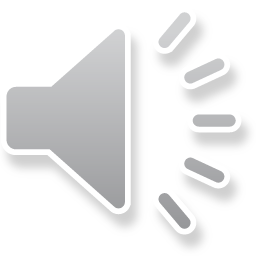 Niehls Bohr- proposed quantum or planetary model of the atom
Correctly predicted frequencies of the lines in H atomic emission spectrum
Related H atomic energy states to motion of e-
Bohr’s Model
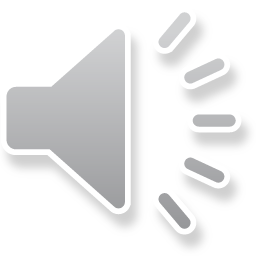 Assigned Quantum # n to each orbit (n = energy level)
Known as the Principal quantum number
n = 1, 2, 3, 4, 5, 6, 7 (numbers correspond to energy level as well as quantum #)
Bohr Continued
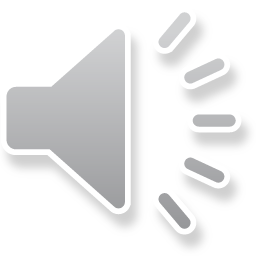 Electrons do not orbit in circular paths
Problem
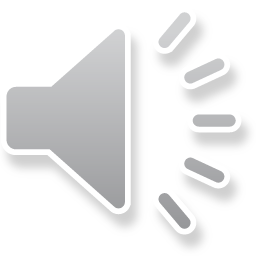 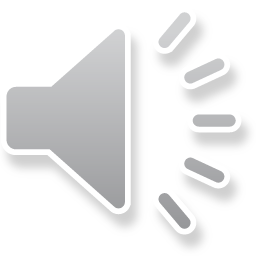 See page 128
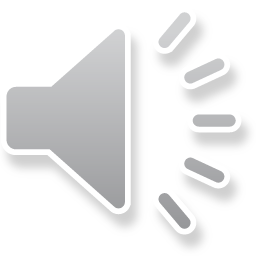 1924
Accounted for the fixed energy level of Bohr’s model
Proposed/thought that if waves have particle-like behavior then particles can have wave-like behavior.
Louis DeBroglie
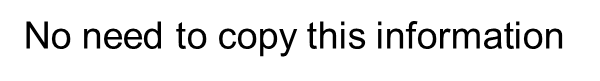 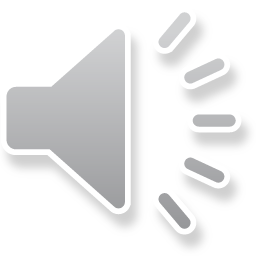 De Broglie Wave Equation
Predicts all moving particles have wave characteristics
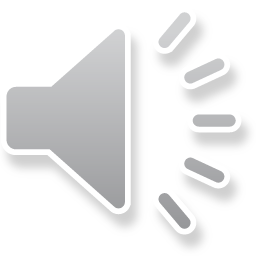 Heisenberg Uncertainty principle: It is fundamentally impossible to know precisely both the velocity and position of a particle at the same time.
Werner Heisenberg1901-1976
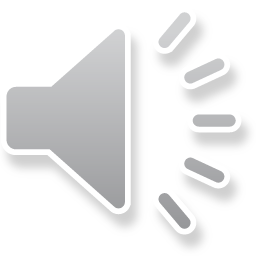 No need to copy this information
Erwin Schrödinger1887-1961
Developed wave equations too complex for chem 1.
Quote from text “The Schrödinger wave function is too complex to be considered here.”
Wave equation was able to predict three-dimensional regions of an e- probable location (ATOMIC ORBITALS)
http://youtu.be/IOYyCHGWJq4 
http://youtu.be/HCOE__N6v4o
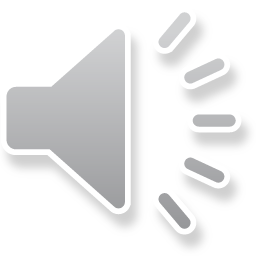 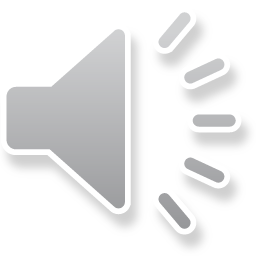 Bohr’s Model
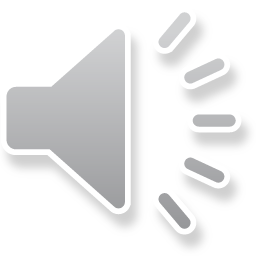 Bohr’s Model (Ti)
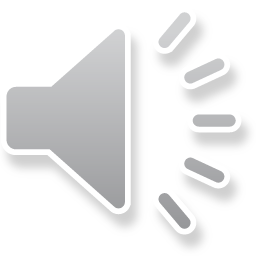 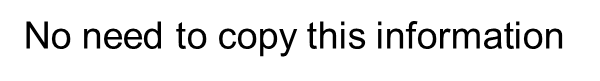 Corresponds to energy level and contains 2n2 electrons
n = 1 contains 2e- [2(1)2]
n = 2 contains 8e- [2(2)2]
n = 3 contains 18e- [2(3)2]
n = 4 contains 32e- [2(4)2]
n = 5 contains 50e- [2(5)2]
n = 6 contains 72e- [2(6)2]
n = 7 contains 98e- [2(7)2]
Principal Quantum Number n
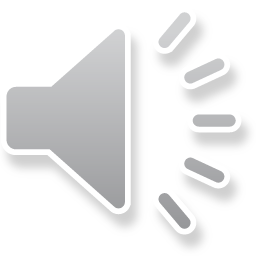 Known as Quantum number l
s,p,d,f (Sublevels)
s = 0, p = 1, d = 2, f = 3
Number of orbitals in a sub-level = (2l +1)
Number of electrons in a sub-level = 2(2l +1)
Refer to Table 5-2 page 134 (Overhead)
Energy Levels Contain Sub-Levels
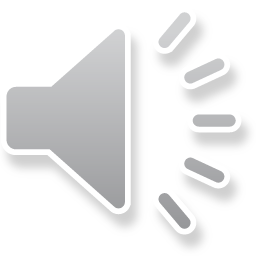 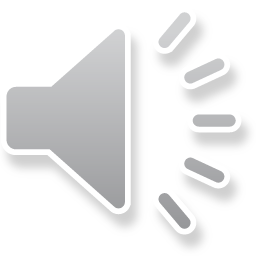 See figure5-17 page 135
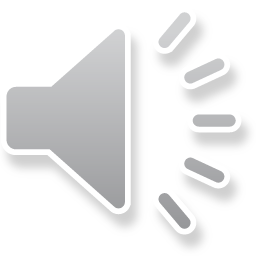 Atomic orbital = 3-D region around a nucleus which describes an e- probable location
90% e- confirmed within volume
10% somewhat outside
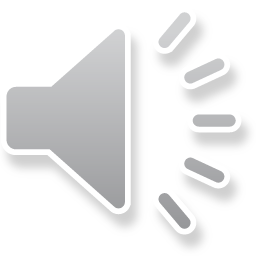 s orbtials (sphere)
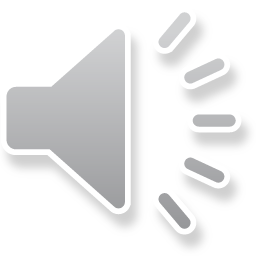 p orbitals (dumbbell)
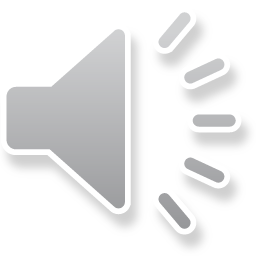 d orbitals
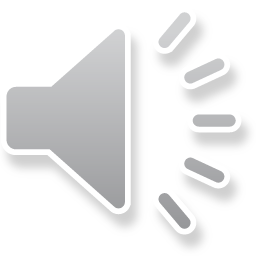 f block orbitals
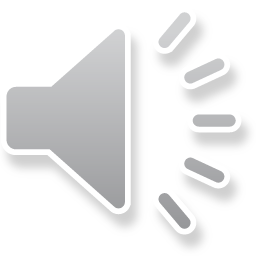 e- Configurations= Arrangement of e- in an atom

Aufbau Principle= each e- occupies the lowest energy orbital available 
Fig 5-17
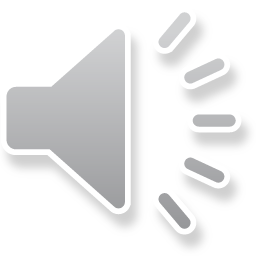 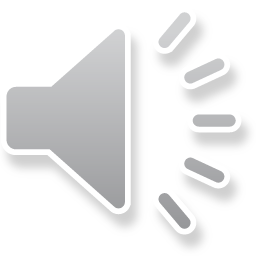 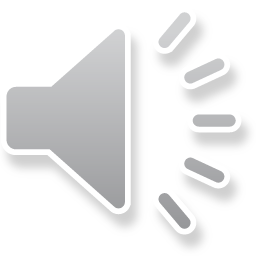 Pauli exclusion principle- maximum of 2 e- may occupy a single atomic orbital, but only if e- have opposite spin
↑↓
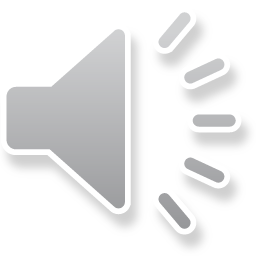 Single e- with same spin must occupy each equal energy orbital before additional e- with opposite spin can occupy the same orbital
Hund’s Rule
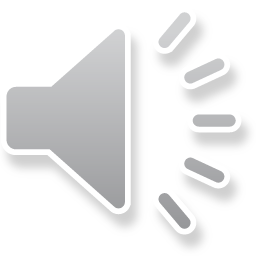 Valence e- = e- in outermost orbitals
e- in highest principle energy level
Involved in bonding
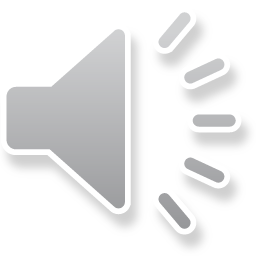 Electron-Dot Structure element symbol that represents atomic nucleus and inner e- surrounded by dots which represents valence e-
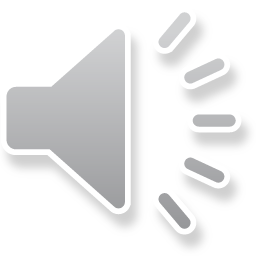